Praxis-Theorie-Verknüpfung am Beispiel  Bewegung lernen, Bewegung optimieren – technisch-koordinative Fähigkeiten und Fertigkeiten verbessern
Zentrale Projektgruppe Sport,
Sven Waigel
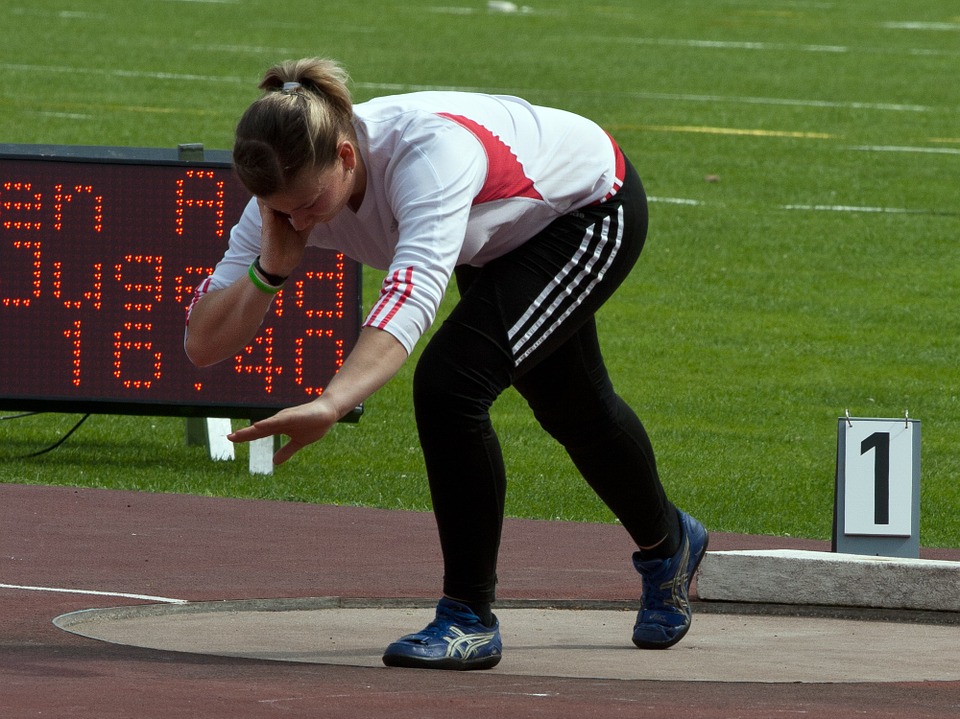 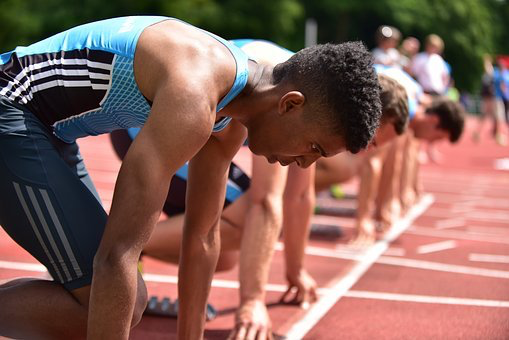 https://pixabay.com/de/photos/leichtathletik-kugelstoßen-sport-649629/
https://pixabay.com/de/photos/sport-wettkampf-sprint-läufer-4119570/
Praxis-Theorie-Verknüpfung
Ziel des Unterrichtsvorhabens
Kompetenzen aus den Inhaltsbereichen „Laufen, Springen, Werfen“ und „Wissen“ vernetzt entwickeln.
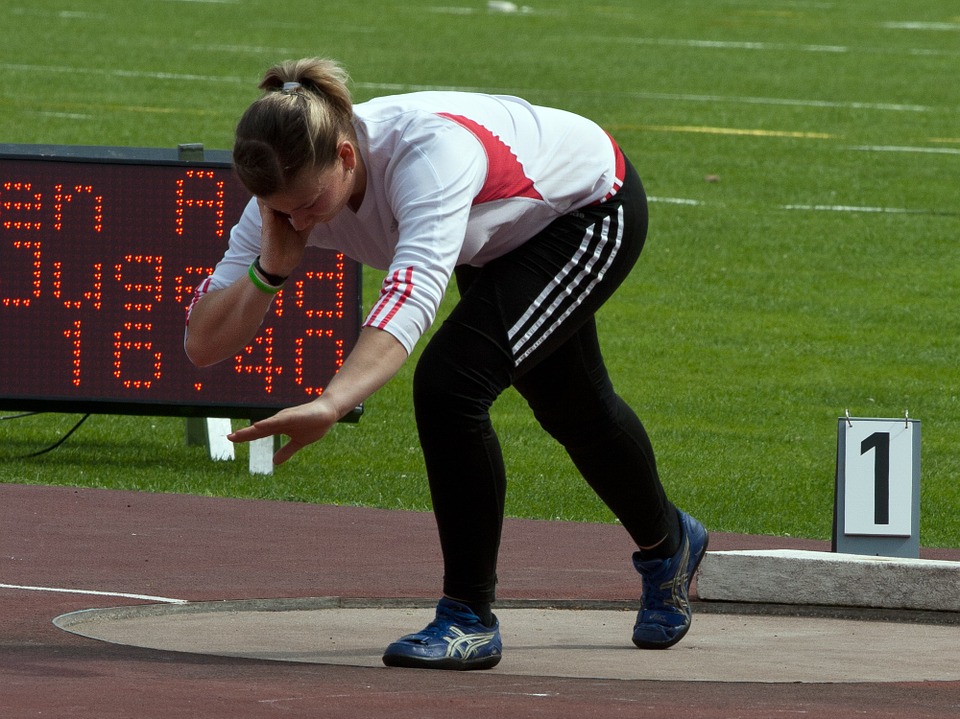 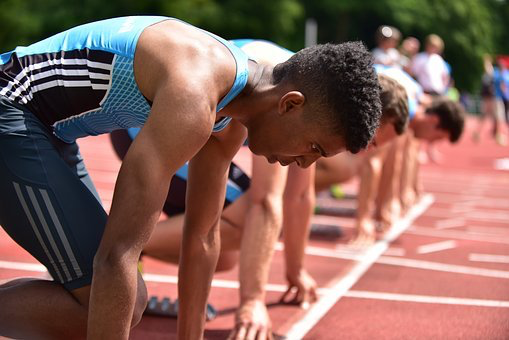 https://pixabay.com/de/photos/sport-wettkampf-sprint-läufer-4119570/
https://pixabay.com/de/photos/leichtathletik-kugelstoßen-sport-649629/
Im Unterrichtsvorhaben angesteuerte Kompetenzen
Praxis
Laufen, Springen, Werfen [motorisch]
(1) aus zwei der drei Bereiche Sprint, Weit-/Hochsprung und Wurf/Stoß jeweils eine Disziplin Wettkampfgerecht demonstrieren
Theorie
Wissen 
(2) sportliche Bewegungen unter funktionaler Betrachtungsweise analysieren (zum Beispiel funktionale Bewegungsanalysen entwerfen)
Im Unterrichtsvorhaben angesteuerte Kompetenzen
Praxis
Laufen, Springen, Werfen [motorisch]
(1) aus zwei der drei Bereiche Sprint, Weit-/Hochsprung und Wurf/Stoß jeweils eine Disziplin Wettkampfgerecht demonstrieren
Theorie
Wissen 
(3) sportliche Bewegungen unter biomechanischer Betrachtungsweise analysieren (zum Beispiel allgemeine Grundlagen der Biomechanik oder biomechanische Prinzipien anwenden)
Im Unterrichtsvorhaben angesteuerte Kompetenzen
Praxis
Laufen, Springen, Werfen [motorisch]
(1) aus zwei der drei Bereiche Sprint, Weit-/Hochsprung und Wurf/Stoß jeweils eine Disziplin Wettkampfgerecht demonstrieren
Theorie
Wissen 
(4) Mit mediengestützten Verfahren der Bewegungsbeobachtung und  -diagnostik (zum Beispiel Videoanalyse) sachgerecht umgehen)
Praxis-Theorie-Verknüpfung
Bewegungen im Sport veranschaulichen
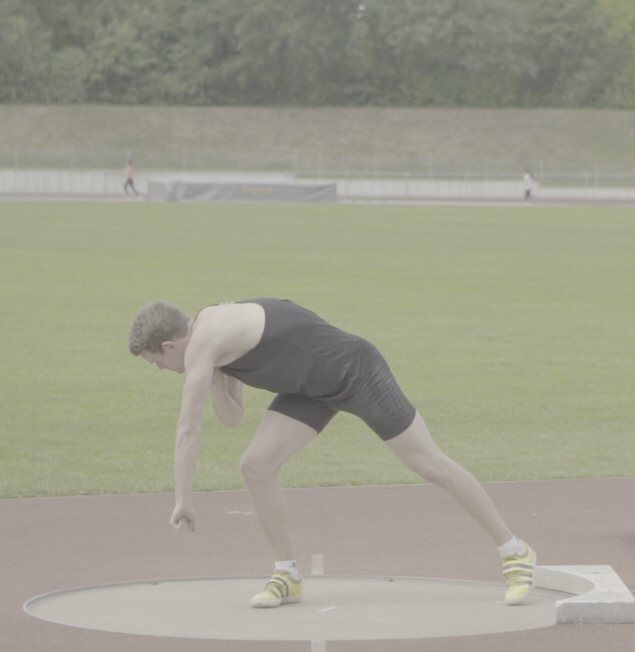 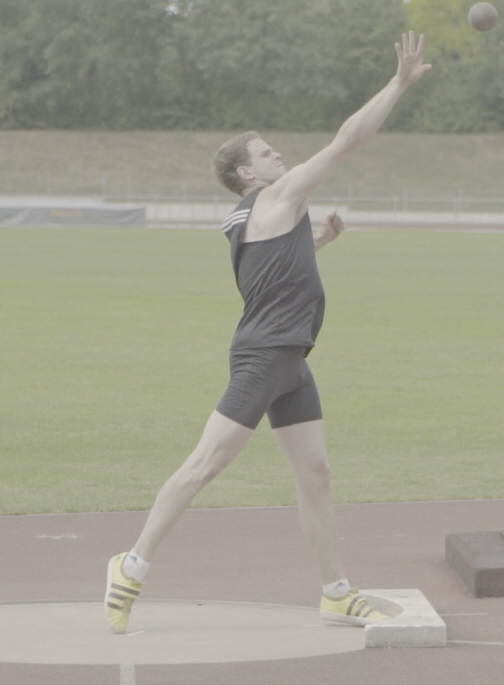 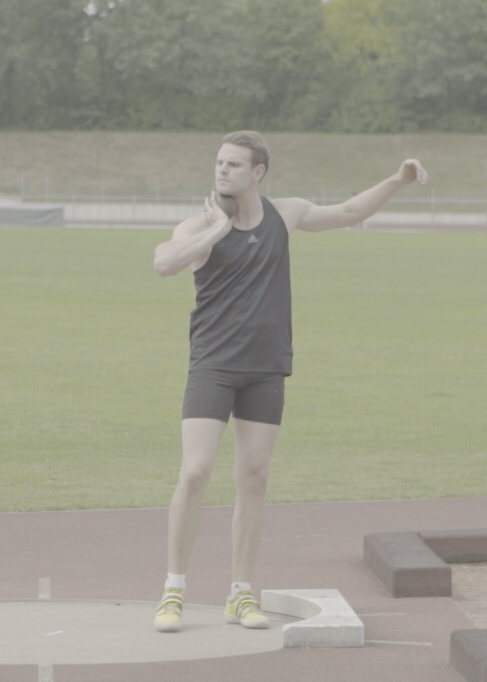 Filme
Demos
Skizzen
Reihenbilder
Quelle:AG Dartfish des Kultusministeriums
Nennt Alternativen.
Praxis-Theorie-Verknüpfung
Bewegungen im Sport beschreiben
Aktionsskizze: Befehlsartige Auflistung der in jedem Fall zu realisierenden Aktionen (vgl. Göhner 2016)
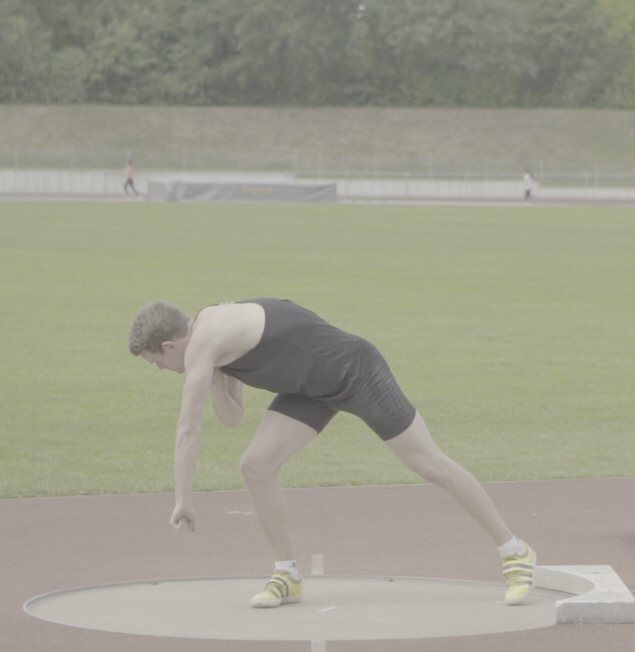 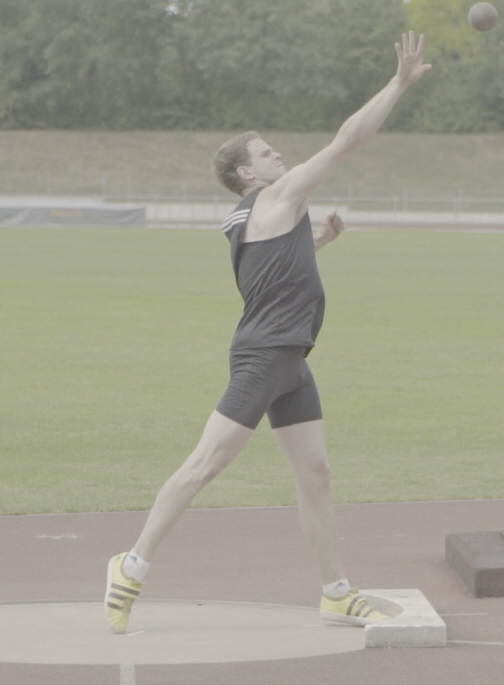 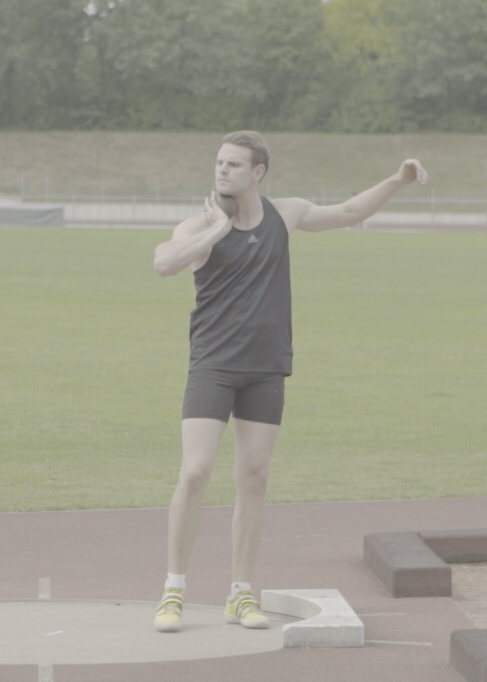 Quelle:AG Dartfish des Kultusministeriums
Ausholen.
Tiefgehen.
In Schrittstellung stoßen.
Bewegungen im Sport beschreiben
Aktionsmodalität: Verfeinerung und Erweiterung der Aktion (vgl. Göhner 2016)
Praxis-Theorie-Verknüpfung
Bewegungen im Sport analysieren
Funktionale Belegung: Zuordnung von Funktionen zu Aktionen und Modalitäten (vgl. Göhner 2016)
Praxis-Theorie-Verknüpfung
Praxis-Theorie-Verknüpfung
Praxis-Theorie-Verknüpfung
Doppelstunde 4
Angesteuerte Kompetenzen Inhaltsbereich „Laufen, Springen, Werfen“
Schülerinnen und Schüler können den Standstoß regelgerecht demonstrieren.
Doppelstunde 4
Angesteuerte Kompetenzen aus dem Inhaltsbereich „Wissen“
Schülerinnen und Schüler können eigene, als Filmsequenz aufgezeichnete Bewegungen anhand der Aktionen sowie der Aktionsmodalitäten von Druckwürfen auf Weite (nach Göhner, 2012) beschreiben.
Schülerinnen und Schüler können die Bewegungsbilder der Videoaufzeichnungen mit objektiv optimalen Bewegungsabläufen vergleichen und Ausführungsunterschiede benennen.
Schülerinnen und Schüler können auf dieser Basis funktionale Fehlerbilder erkennen und benennen.
Schülerinnen und Schüler können auf Basis der Bewegungsanalyse Partnerrückmeldungen geben und konkrete Aktionen der Stoßtechnik (wie z.B. das Tiefgehen) in einer Übungsphase optimieren.
Doppelstunde 4
Lernvoraussetzungen und organisatorische Bedingungen
Gruppengröße: 3 bis 5 Personen
Aufbau:3 bis 5 Kugelstoßanlagen und 2 Hallenkugeln pro Anlage
Hardware:pro Schüler ein Tablet (für die individuellen Bewegungsaufnahmen und die anschließende individuelle Bearbeitung)
Software:  hudltechnique (freeware) 
Arbeitsblatt
Doppelstunde 4
Lernaufgabe im Hauptteil der Stunde
Schritt 0 – Einführung in die Software
Doppelstunde 4
Lernaufgabe im Hauptteil der Stunde
Schritt 1 – Erprobung und Aufzeichnung
Aufgabe:
Führt mehrere Standstöße durch.
Zeichnet über die Kamerafunktion der Software hudltechnique von jedem einen Standstoß auf.
Doppelstunde 4
Lernaufgabe im Hauptteil der Stunde
Schritt 2 – Analyse und Schnitt
Aufgabe:
Betrachtet Euer Video unter folgenden Gesichtspunkten:
Aktionen sowie Aktionsmodalitäten
Bewegungsabweichungen zum „optimalen Stoß“
Unterschiede, die sich funktional negativ auf den Stoß auswirken
Startet die Schneidefunktion der Software Hudl. Kommentiert Eure Bewegungen und zeichnet diesen Kommentar mittels Schneidefunktion auf. Nennt dafür: 
alle relevanten Aktionen, Aktionsmodalitäten und deren funktionale Belegung, die Ihr bei Eurem Stoß erkennen könnt
alle Bewegungsabweichungen zu den Haupt- und Hilfsaktionen sowie Aktionsmodalitäten beim „optimalen Stoß“ nach Göhner
alle sich funktional negativ auswirkenden Bewegungsausführungen
Doppelstunde 4
Wissensgrundlage